Трудовое воспитание в детском саду
презентация составлена в соответствии с примерной общеобразовательной программой дошкольного образования «От рождения до школы» под редакцией Н.Е.Вераксы, Т.С.Комаровой, М.А. Васильевой
Карташова Н.В. , старший воспитатель
 МБДОУ детский сад №4 «Огонек»
Виды детского труда
Самообслуживание
Хозяйственно-бытовой труд
Труд в природе
Ручной труд
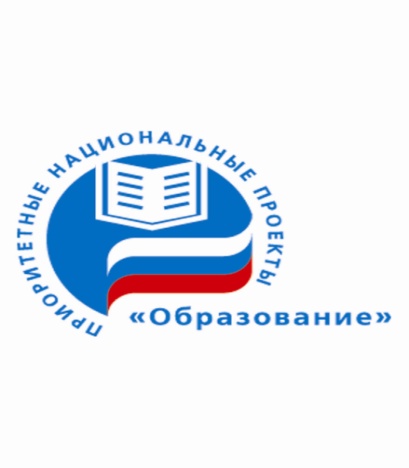 Формы организации трудовой деятельности детей
Поручения (индивидуальные и совместные)
Дежурства (индивидуальные и совместные)
Коллективный труд(младший дошкольный возраст -4-6 лет, старший дошкольный возраст-4-25 детей)
Воспитывать у детей привычку к постоянной занятости;
Формировать устойчивое эмоционально-положительное отношение к труду; желание трудиться по внутреннему побуждению, проявляя инициативу, оказывая конкретную посильную помощь взрослым;
Воспитывать гуманные чувства, положительные взаимоотношения;
задачи
Использовать труд в природе для формирования у детей начал материалистического мировоззрения;
Воспитывать бережное отношение к результатам труда
Приучать детей экономно расходовать материалы
Обеспечивать систематическое и равномерное участие детей в разных видах труда , выявлять и максимально учитывать их интересы и склонности , развивать творческую активност
Формировать у детей трудовые умения и навыки.
задачи
Условия
Учитывать значимость непосредственного 
воздействия личности взрослых на формирование
 нравственно-трудовых 
качеств ребенка
Помнить, что выполняя ту или иную задачу, 
каждый ребенок должен затрачивать определенные
 усилия в соответствии с его возможностями
При недостаточной нагрузке ребенок 
приучается трудиться
 без напряжения , искажаются его
 представления о труде
Учитывать физические возможности, 
состояние здоровья 
и индивидуальные
 особенности каждого ребенка
Обеспечивать четкий и грамотный показ
 детям приемов работы
Практиковать совместную трудовую деятельность
 дошкольников и школьников , 
дошкольников и взрослых
Уделять особое внимание воспитанию
 уважения к людям
 различных профессий ,формированию интереса
 к разным видам труда 
формированию интереса
Подчеркивать значение труда в жизни людей
Осуществлять работу по трудовому воспитанию
 в тесном контакте с семьей
Результат
Повысить интерес дошкольника к труду;
Сформировать навыки совместной деятельности;
Сложится коллектив детей и групповое самоуправление, благодаря сотрудничеству между подгруппами ;
Расширится представление детей об окружающем
Создается благоприятная атмосфера для проявления личности каждого ребенка и ее становления ;
8
Ярче раскроются склонности, умения, стремления и активность каждого ребенка;
Возрастает значимость положительного влияния на личность; укрепляется товарищеские связи; устанавливается тесные дружеские контакты, взаимопонимание , взаимоконтроль , взаимопомощь , взаимообучение: 
сотрудничество и поддержка станут нормой поведения;
Сформируется чувство общественного долга :
Труд станет для детей потребностью.
9
Трудовое воспитание
                                  детей 3-4лет
Во второй младшей группе детей распределяют на 4 подгруппы. Работа с каждой подгруппой проводится в месяц:
Самообслуживание в процессе одевания и раздевания-4 раза
Самообслуживание в процессе умывания-4 раза
Поручения, связанные с трудом в природе-4 раза
Поручения, связанные с хозяйственно- бытовым трудом-4 раза
Ознакомление с трудом взрослых-4 раза со всеми детьми
 Совместный труд детей и взрослых, ручной труд-1 раз
Трудовое воспитание детей 4-5 лет
В средней группе детей делят на 5 подгрупп. Работа с каждой подгруппой проводится в месяц:
Самообслуживание в процессе одевания и раздевания-2 раза ;
Самообслуживание в процессе умывания-2 раза;
Поручения, связанные с хозяйственно- бытовым трудом-2 раза;
Ознакомление с трудом взрослых-4 раза ( со всеми детьми);
Совместный труд детей и взрослых, ручной труд-2 раза
Трудовое воспитание детей 5-7 лет
В старшей и подготовительной к школе группах детей делят на 5 подгрупп. Работа с каждой подгруппой проводится в месяц:
Самообслуживание в процессе одевания и раздевания-1 раз
Самообслуживание в процессе умывания-1 раз
Прочие навыки самообслуживания
Поручения , связанные с трудом в природе- 3 раза
Поручения, связанные с хозяйственно-бытовым трудом—3 раза
Ознакомление с трудом взрослых-2 раза
Совместный труд детей и взрослых,ручной труд-2раза
Коллективный труд ( фронтальный) о всеми детьми проводится в месяц:
Хозяйственно- бытовой ( в групповой комнате , в других помещениях на участке)-2 раза;
Труд в природе , в помещении или на участке-1раз;
Труд ручной-1 раз
13
Дидактические игры по трудовому воспитанию
14
Примерный перечень оборудования для трудового обучения
Гендерное воспитание дошкольников  рамках проекта «Трудятся девочки, трудятся мальчики»
Задачи : Развитие познавательных и творческих способностей детей в процессе выполнения совместной деятельности;
Создание условий для формирования у них трудовых навыков с учетом гендерной принадлежности;
Расширение представлений родителей об особенностях полоролевого развития детей в ДОО и семье
Задачи :
Знакомство с особенностями участия в трудовых поручениях мальчиков и девочек; предметами характерными для «мужского» и «женского труда»;
Обучение умению трудиться в коллективе;
Воспитание бережного отношения к предметам которые их окружают; трудолюбия, отзывчивости,желания помочь
Предварительный этап: подбор презентаций о мужских и женских профессиях, художественная и методическая литература
Создание пакета консультаций для родителей : «Растим будущих мам и пап», «Труд людей в семье»,сбор фотографий как дети выполняют трудовые поручения в семье.
Формирование у детей уважительного отношения к представителям другого пола;
17
Условия :
Минисфера мужского и женского труда
Нетрадиционное родительское собрание 
Оформление папки с трудовым листочком каждого ребенка 
под названием « Мы трудимся , стараемся», 
оформленной фотографиями 
с фрагментами того ,как они помогают родителям дома и на даче.
 На основе их составлен рассказ по теме проекта.
Литература ;
Справочник старшего воспитателя 10\\2014
18
19